Agenda Item 16Results of Regional Coordination Platform and how to enhance our engagement with Regions
11th Meeting of KSC Steering Committee

Pampanga, Philippines
(12-14 June 2019)
SAI-India
1
INTOSAI Knowledge Sharing and Knowledge Services Committee
INTOSAI GLOBAL BODIES
REGIONS
IRCP
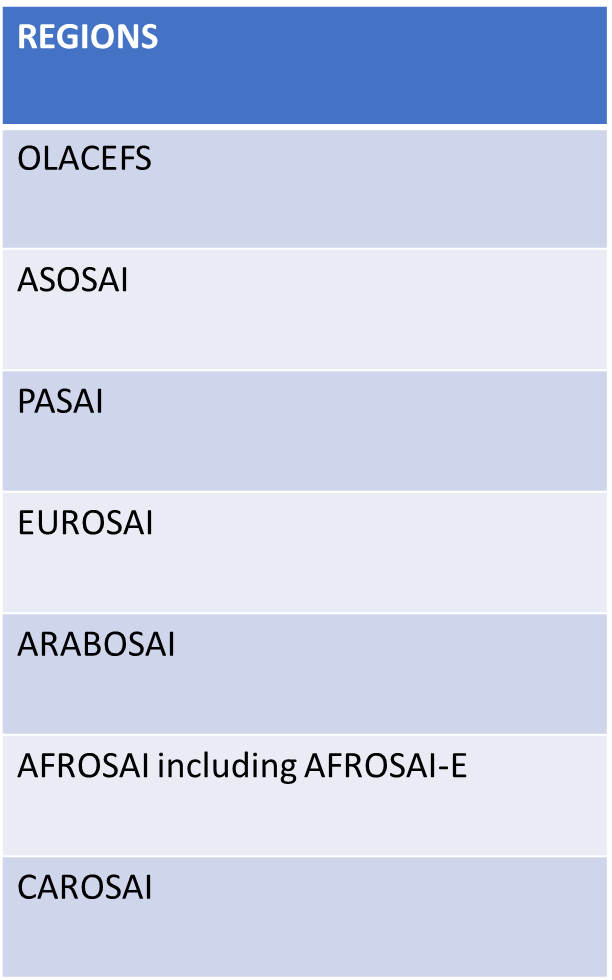 KSC and Regions Cooperation
Strengthening our relationship with Regional bodies has been under deliberations in past KSC SC meetings.
Use of  INTOSAI  Community Portal and Participation in Regions Meetings  considered vital for engaging the Regions.
Regional Meetings
KSC attends INTOSAI Regions Coordination Platform meetings. 
SAI Mexico in OLACEFs  
SAI India in ASOSAI and CAROSAI Congress. 
Template for reporting KSC work prepared 
Uganda has agreed to represent in AFROSAI Meetings 
France is considering representing KSC in EUROSAI Meetings.
Yet to be represented at ARABOSAI, PASAI, CREFIAF
INTOSAI Community Portal
Regions shown interest in using Communities of Practice and Video Conferencing facility 
OLACEFS and PASAI to contribute to the library of the Portal.
AFROSAI has expressed interest in having a page in the Portal 
ARABOSAI has opened Communities of Practice  for  ARABOSAI - AFROSAI-E cooperation in the Portal.
IRCP Deliberations – Issues for Discussion
Additional Issues for discussion
Identify representatives for the PASAI, ARABOSAI and  CREFIAF Regions’ Meetings
Create Standard Template for communication with Regional organisations
Regular feedback from the WG on the challenges and support sought from the Regions will enable KSC to discuss these during IRCP meetings.
Issues that can be covered in the Regions Meetings:
Advocate the necessity of cooperation between KSC and the Regions in knowledge sharing activities for better synergies. 
Gather Support of the Regions in the Working Group activities. 
WGEI has expressed difficulties in obtaining regional participation in EI activities.
THANK YOU
6